37-5
These materials are by the Kongki Ka Project and are made available to you under the terms of the Creative Commons Attribution ShareAlike license 4.0.
You have permission to share and redistribute these materials in any format and to make reasonable revisions and adaptations of this translation, provided that:
You include the above licence and source information.
If you redistribute these materials or create derivatives, you must distribute your contributions under the same license as the original.
 
The Holy Bible, Berean Standard Bible, BSB is produced in cooperation with Bible Hub, Discovery Bible, OpenBible.com, and the Berean Bible Translation Committee. This text of God's Word has been dedicated to the public domain.
 
Hindi text is from Free Bibles India. This translation is made available under the terms of a Creative Commons Attribution-ShareAlike 4.0 International License.
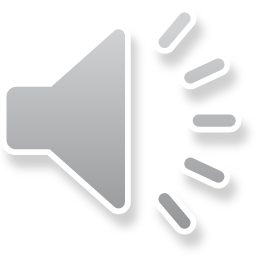 [Speaker Notes: Ch
37 People reject Jesus
1. Jesus is the Bread of Life- John 6:22-71 (Left Top)
2. Officers sent to seize Jesus - John 7:1-53 (Right Top)
3. Woman accused of adultery - John 8:1-12 (Center)
4. Jesus talks to angry Pharisees - John 8:13-59 (Right near Bottom)
5. Blind man cured - John 9:1-41 (Right Bottom)
6. The Good Shepherd - John 10:1-21 (Left Bottom)
7. Jewish leaders try to stone Jesus - John 10:22-42 (Left Center)]
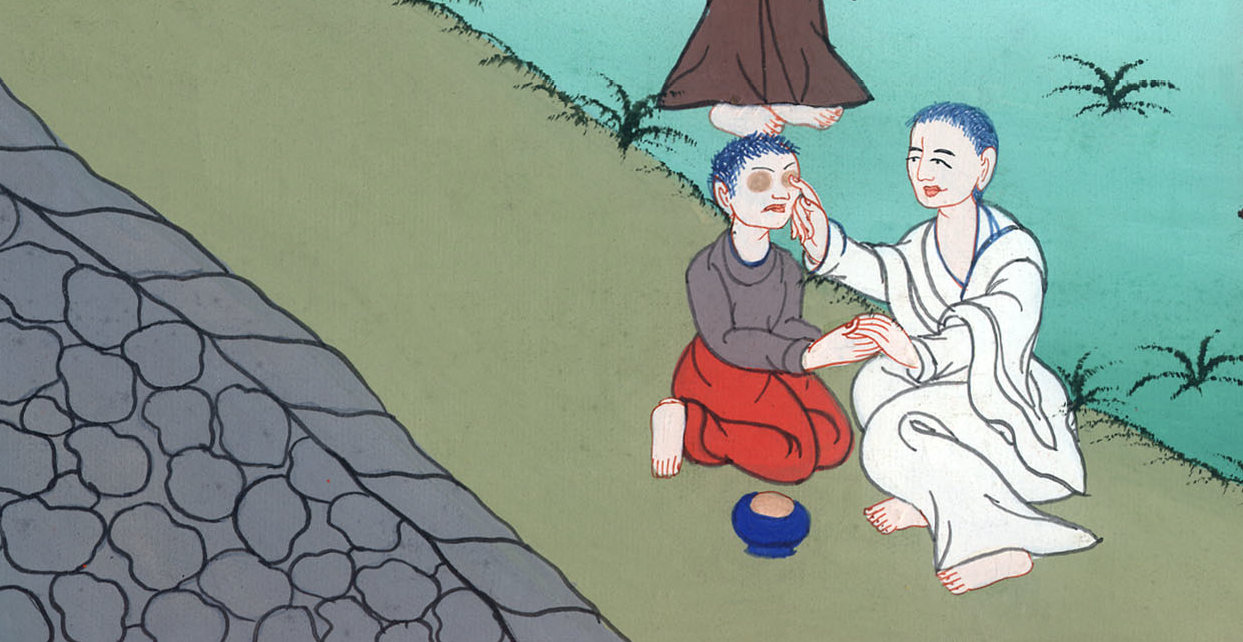 अंधा आदमी ठीक हो गया - यूहन्ना 9:1-41
This work is licensed under a Creative Commons Attribution-ShareAlike 4.0 International License
अंधा आदमी ठीक हो गया - यूहन्ना 9:1-41
Blind man cured - John 9:1-41
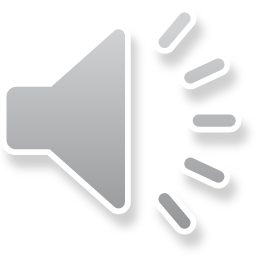 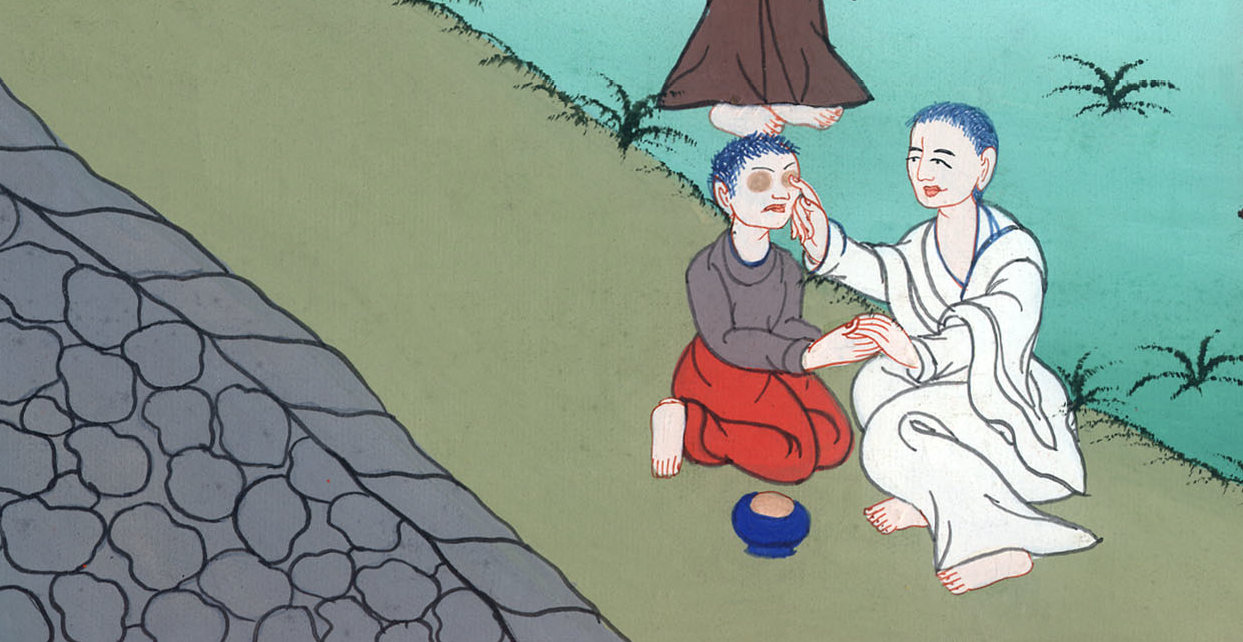 अंधा आदमी ठीक हो गया - यूहन्ना 9:1-41
1फिर जाते हुए उसने एक मनुष्य को देखा, जो जन्म से अंधा था। 2 और उसके चेलों ने उससे पूछा, “हे रब्बी, किसने पाप किया थाa कि यह अंधा जन्मा, इस मनुष्य ने, या उसके माता पिता ने?”
1Now as Jesus was passing by, He saw a man blind from birth, 2and His disciples asked Him, “Rabbi, who sinned, this man or his parents, that he was born blind?”
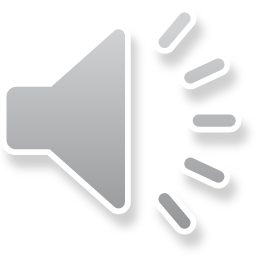 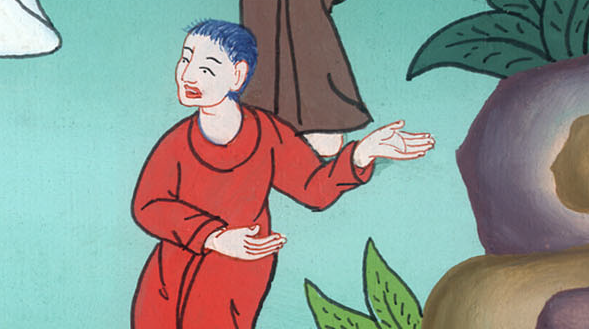 यूहन्ना 9:1,2
3 यीशु ने उत्तर दिया, “न तो इसने पाप किया था, न इसके माता पिता ने परन्तु यह इसलिए हुआ, कि परमेश्वर के काम उसमें प्रगट हों।
3Jesus answered, “Neither this man nor his parents sinned, but this happened so that the works of God would be displayed in him.
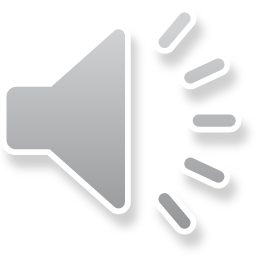 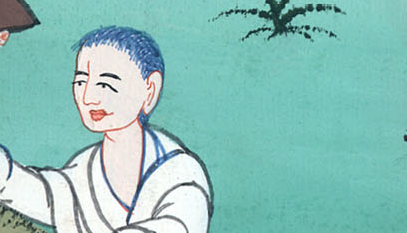 यूहन्ना 9:3
6यह कहकर उसने भूमि पर थूका और उस थूक से मिट्टी सानी, और वह मिट्टी उस अंधे की आँखों पर लगाकर।
6When Jesus had said this, He spit on the ground, made some mud, and applied it to the man’s eyes.
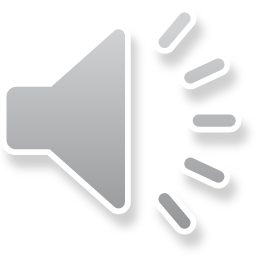 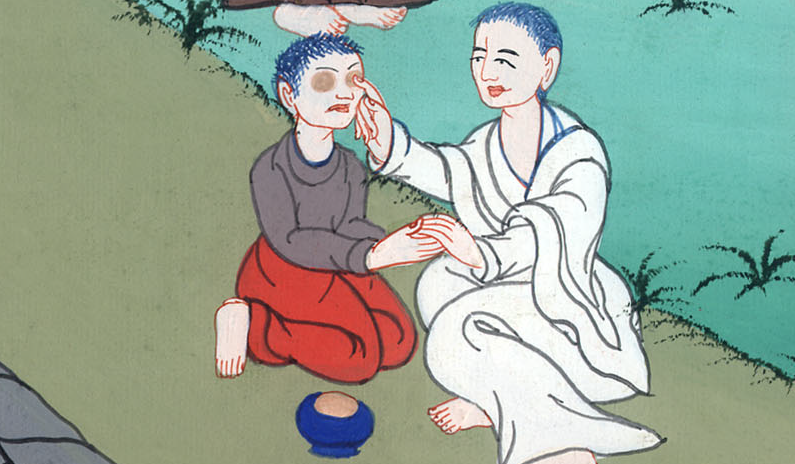 यूहन्ना 9:6
7 उससे कहा, “जा, शीलोह के कुण्ड में धो ले” (शीलोह का अर्थ भेजा हुआ है) अतः उसने जाकर धोया, और देखता हुआ लौट आया।
7Then He told him, “Go, wash in the Pool of Siloam” (which means “Sent”). So the man went and washed, and came back seeing.
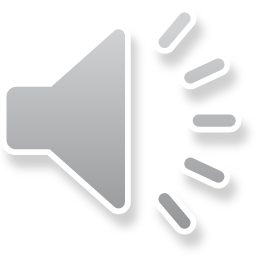 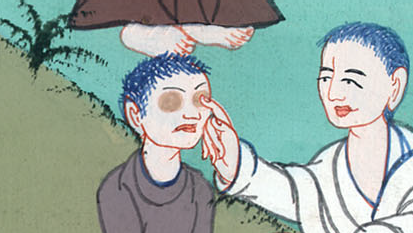 यूहन्ना 9:7
8 तब पड़ोसी और जिन्होंने पहले उसे भीख माँगते देखा था, कहने लगे, “क्या यह वही नहीं, जो बैठा भीख माँगा करता था?”
8At this, his neighbors and those who had formerly seen him begging began to ask, “Isn’t this the man who used to sit and beg?”
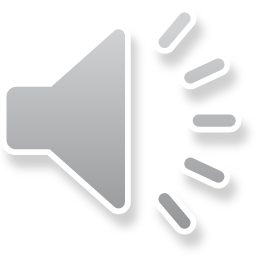 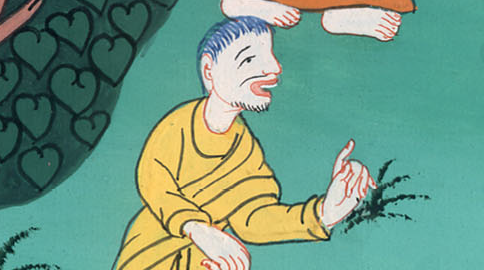 यूहन्ना 9:8
9 कुछ लोगों ने कहा, “यह वही है,” औरों ने कहा, “नहीं, परन्तु उसके समान है” उसने कहा, “मैं वही हूँ।” 10 तब वे उससे पूछने लगे, “तेरी आँखें कैसे खुल गईं?”
9Some claimed that he was, but others said, “No, he just looks like him.”
But the man kept saying, “I am the one.”
10“How then were your eyes opened?” they asked.
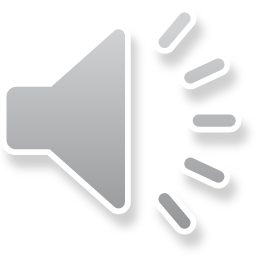 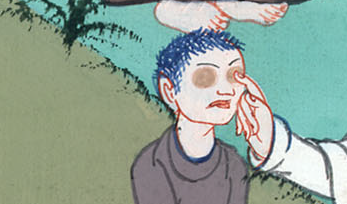 यूहन्ना 9:9,10
11 उसने उत्तर दिया, “यीशु नामक एक व्यक्ति ने मिट्टी सानी, और मेरी आँखों पर लगाकर मुझसे कहा, ‘शीलोह में जाकर धो ले,’ तो मैं गया, और धोकर देखने लगा।”
11He answered, “The man they call Jesus made some mud and anointed my eyes, and He told me to go to Siloam and wash. So I went and washed and received my sight.”
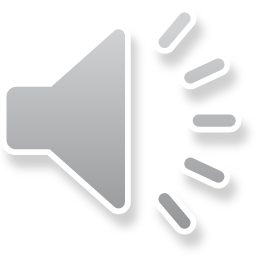 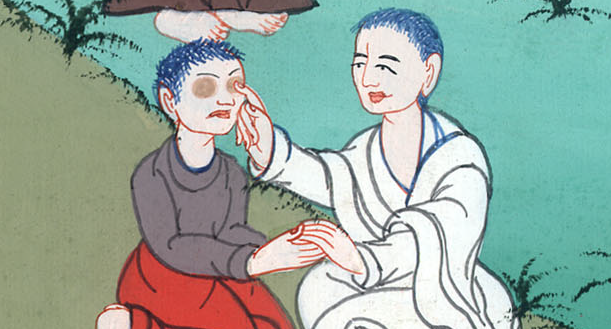 यूहन्ना 9:11
12“Where is He?” they asked.
“I do not know,” he answered.
13They brought to the Pharisees the man who had been blind.
12उन्होंने उससे पूछा, “वह कहाँ है?” उसने कहा, “मैं नहीं जानता।”
13लोग उसे जो पहले अंधा था फरीसियों के पास ले गए।
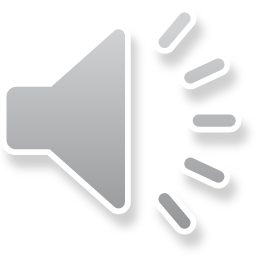 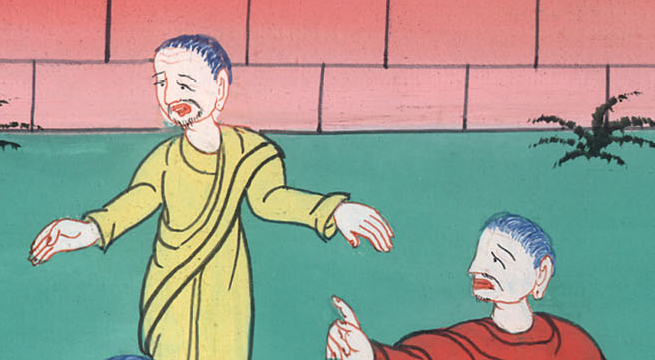 यूहन्ना 9:12,13
15फिर फरीसियों ने भी उससे पूछा; तेरी आँखें किस रीति से खुल गई? उसने उनसे कहा, “उसने मेरी आँखों पर मिट्टी लगाई, फिर मैंने धो लिया, और अब देखता हूँ।”
15So the Pharisees also asked him how he had received his sight.
The man answered, “He put mud on my eyes, and I washed, and now I can see.”
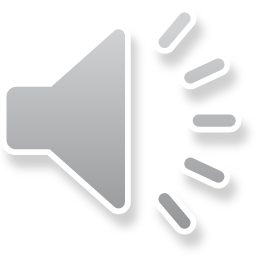 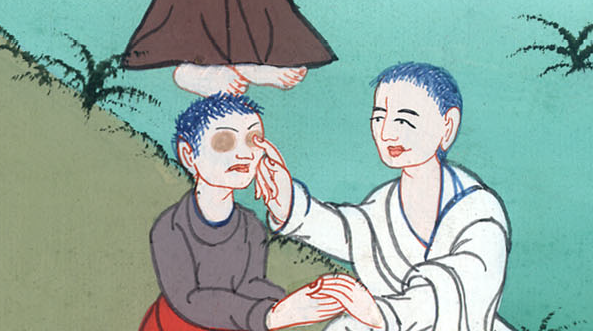 यूहन्ना 9:15
18 परन्तु यहूदियों को विश्वास न हुआ कि यह अंधा था और अब देखता है जब तक उन्होंने उसके माता-पिता को जिसकी आँखें खुल गई थी, बुलाकर
19 उनसे पूछा, “क्या यह तुम्हारा पुत्र है, जिसे तुम कहते हो कि अंधा जन्मा था? फिर अब कैसे देखता है?”
18The Jews still did not believe that the man had been blind and had received his sight until they summoned his parents 19and asked, “Is this your son, the one you say was born blind? So how is it that he can now see?”
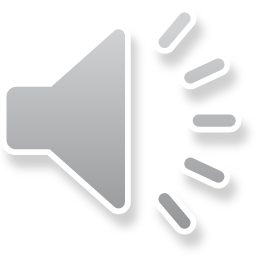 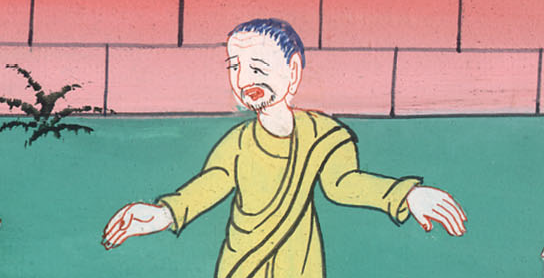 यूहन्ना 9:18,19
20उसके माता-पिता ने उत्तर दिया, “हम तो जानते हैं कि यह हमारा पुत्र है, और अंधा जन्मा था।
21परन्तु हम यह नहीं जानते हैं कि अब कैसे देखता है; और न यह जानते हैं, कि किसने उसकी आँखें खोलीं; वह सयाना है; उसी से पूछ लो; वह अपने विषय में आप कह देगा।”
20His parents answered, “We know he is our son, and we know he was born blind. 21But how he can now see or who opened his eyes, we do not know. Ask him. He is old enough to speak for himself.”
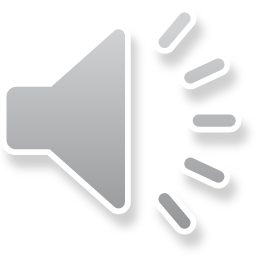 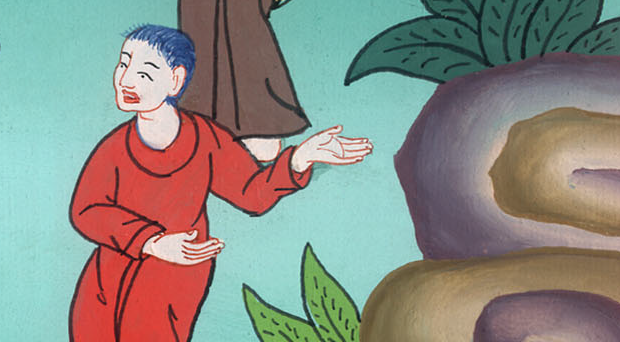 यूहन्ना 9:20,21
26उन्होंने उससे फिर कहा, “उसने तेरे साथ क्या किया? और किस तरह तेरी आँखें खोली?”
25उसने उत्तर दिया, “मैं नहीं जानता कि वह पापी है या नहीं मैं एक बात जानता हूँ कि मैं अंधा था और अब देखता हूँ।”
26“What did He do to you?” they asked. “How did He open your eyes?” 25He answered, “Whether He is a sinner I do not know. There is one thing I do know: I was blind, but now I see!”
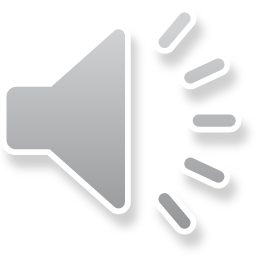 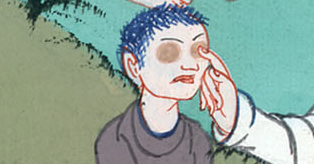 यूहन्ना 9:26,25
27 उसने उनसे कहा, “मैं तो तुम से कह चुका, और तुम ने न सुना; अब दूसरी बार क्यों सुनना चाहते हो? क्या तुम भी उसके चेले होना चाहते हो?”
27…“I told you already, and you didn’t listen. Why do you want to hear it again? You don’t also want to become his disciples, do you?”
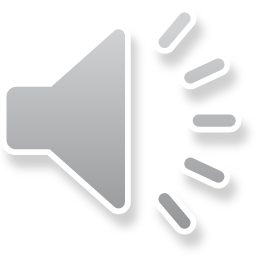 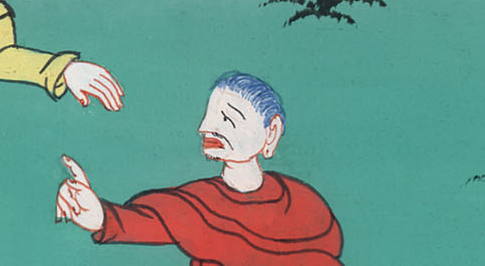 यूहन्ना 9:27
34उन्होंने उसको उत्तर दिया, “तू तो बिलकुल पापों में जन्मा है, तू हमें क्या सिखाता है?” और उन्होंने उसे बाहर निकाल दिया।
34They replied, “You were born in utter sin, and you are instructing us?” And they threw him out.
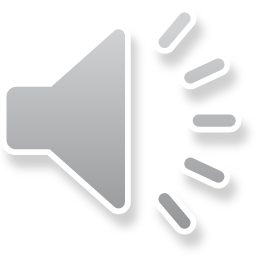 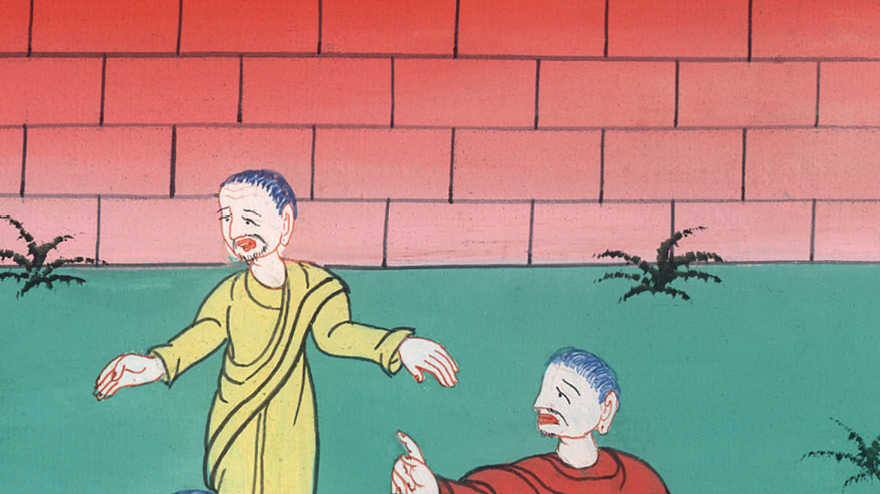 यूहन्ना 9:34
35 यीशु ने सुना, कि उन्होंने उसे बाहर निकाल दिया है; और जब उससे भेंट हुई तो कहा, “क्या तू परमेश्वर के पुत्र पर विश्वास करता है?”
36 उसने उत्तर दिया, “हे प्रभु, वह कौन है कि मैं उस पर विश्वास करूँ?”
35When Jesus heard that they had thrown him out, He found the man and said, “Do you believe in the Son of Man ?”
36“Who is He, Sir?” he replied. “Tell me so that I may believe in Him.”
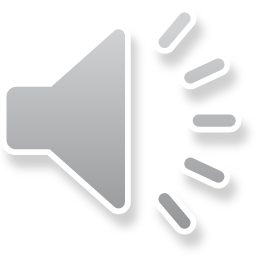 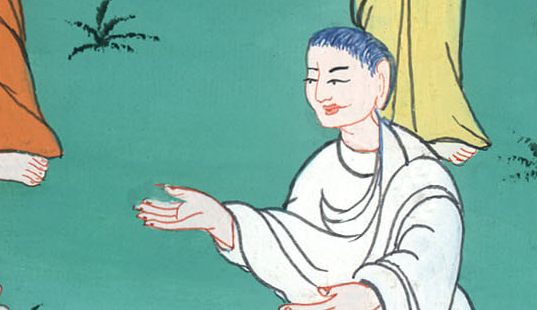 यूहन्ना 9:35,36
37यीशु ने उससे कहा, “तूने उसे देखा भी है; और जो तेरे साथ बातें कर रहा है वही है।” 38 उसने कहा, “हे प्रभु, मैं विश्वास करता हूँc।” और उसे दण्डवत् किया।
37“You have already seen Him,” Jesus answered. “He is the One speaking with you.”
38“Lord, I believe,” he said. And he worshiped Jesus.
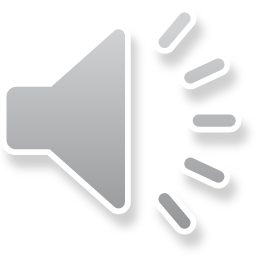 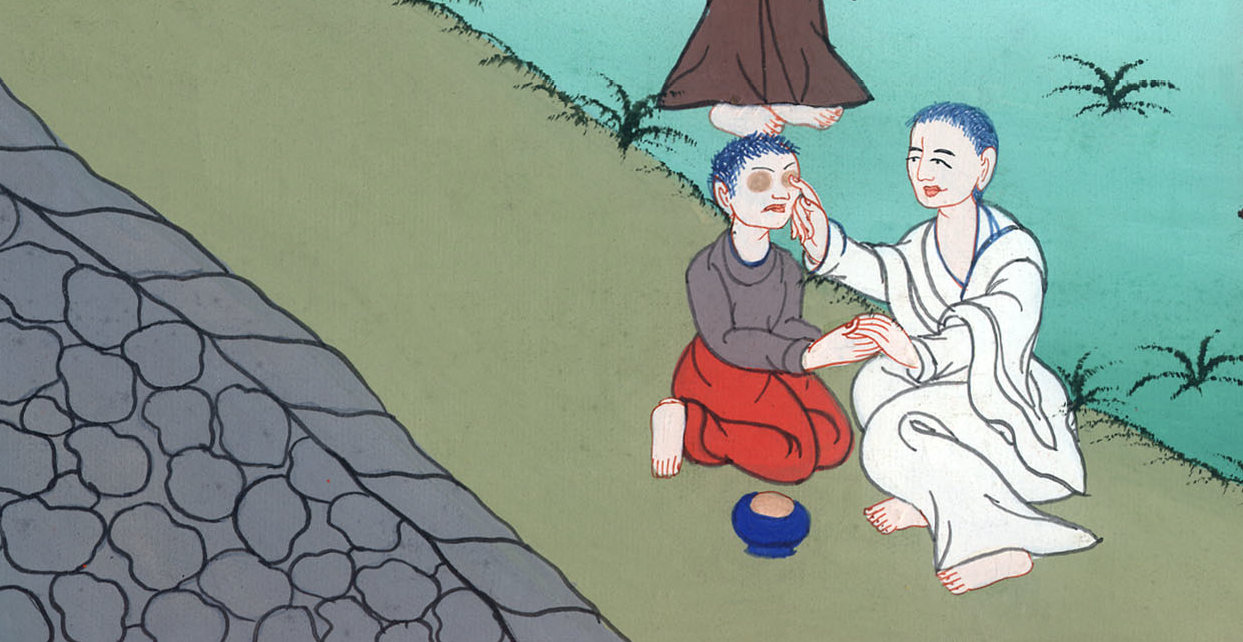 यूहन्ना 9:37,38